October 28, 2016
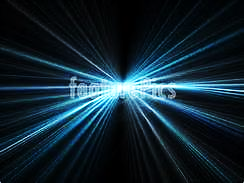 Sharpen Pencil
Collect Textbook, Please Do Now
Sit in assigned seat silently
Open textbook and use it to begin PDN
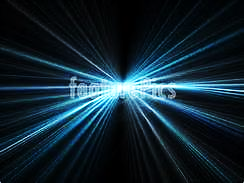 7th Grade PDNCollect DOL QUIZ
Earth Supports Life Quiz
NO TEXTBOOK, NO JOURNAL, NO NEIGHBOR HELP…QUIZ!!!
Make sure your name and class period are at the top before you turn it in.
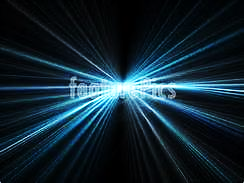 6th Grade PDN
Collect Textbook, PDN
You may use your textbook and journal notes from yesterday to assist with today’s PDN
Make sure your name and class period are at the top before you turn it in.
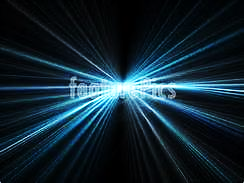 7th Grade TEK
7.9A: analyze the characteristics of objects in our solar system that allow life to exist such as the proximity of the sun, presence of water, and composition of the atmosphere.
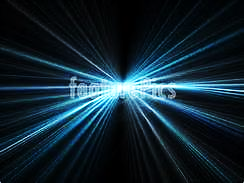 7th Grade Essential Question
If you were told you would be going to live on another planet in our solar system what would you need to pack? Explain why.
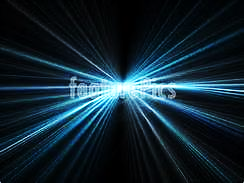 7th Grade LO
LO: We will compare/contrast characteristics of objects in our solar system that allow life to exist through differentiated activities.
TEK:7.9A: analyze the characteristics of objects in our solar system that allow life to exist such as the proximity of the sun, presence of water, and composition of the atmosphere.
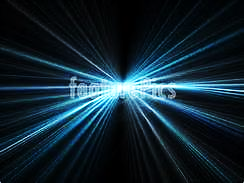 7th Grade DOL
DOL: I will complete an exit slip that explains why there is only know about  life on Earth in our solar system.
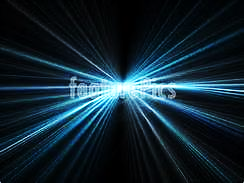 6th Grade TEK
6.8B: identify and describe the changes in position, direction and speed of an object when acted on by unbalanced forces
6.8C: calculate average speed using distance and time measurements
6.8D: measure and graph changes in motion.
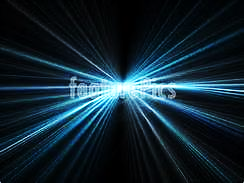 6th Grade Essential Question
When you were younger did you ever race your match box/hot wheels car against your friend’s match box/hot wheels car? How could you have determined whose car was moving at a higher average speed? Explain.
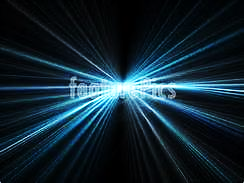 6th Grade LO
We will investigate how to create/read a speed/motion graph through creating distance/time graphs based on wind-up toy lab.
TEKS: 6.8B: identify and describe the changes in position, direction and speed of an object when acted on by unbalanced forces
	6.8C: calculate average speed using 	distance and time measurements
   6.8D: measure and graph changes in 	motion.
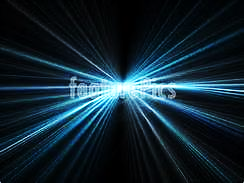 6th Grade DOL
DOL: We will create a distance/time graph to show our path to school.
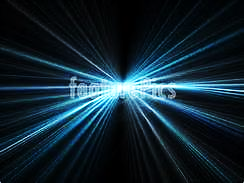 7th Grade Stations for Playlist
Based on DOL Quiz results
65% or lower = Station 1
66% - 85% = Station 2
86% and up = Station 3
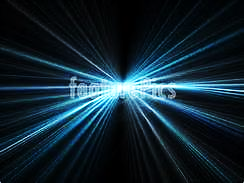 7th Grade Playlist Stations
Station 1: Teacher assisted card sort to assist with make How Earth Supports Life Poster.
Station 2: Students make a poster to encourage aliens to come to earth by explaining how it is most suitable for life. (think Zone of Habitablity)
Station 3: Based on information gathered from card sort, students determine if life could exist anywhere else on in the solar system. Students complete graphic organizer to show results and then write a summary of what they found out.
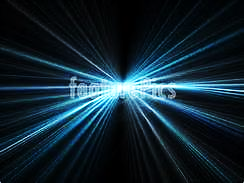 6th Grade Speed/Motion Graphs
Teacher will hand out note outline to help explain how to create/use a speed/motion graph.
Students will login to: www.coachpease.com
Students will click on 2nd 6 weeks
Students will click on Distance-Time Graphs power point
Students will use power point to complete the note outline.
Students will use information learned to create a distance time graph to show the motion of their wind-up toy during lab.